Leadership for teacher learning: Transforming mathematics instruction with embedded formative assessment
Dylan Wiliam (@dylanwiliam)
www.dylanwiliamcenter.com	www.dylanwiliam.org
The basic argument
2
We need to improve student achievement in math
This requires improving instructional quality
Instructional quality depends on many things
the quality of the curriculum
the time teachers have to plan instruction
the resources and supports teachers have
this size of classes
the skills of the individual teacher
All of these are important, but the quality of the teacher seems to be especially important
Limitations of educational research
3
You can’t deduce an “ought” from an “is” (Hume, 1739)
Educational research can only tell you what was, not what might be
Ability grouping
Homework
Class-size reduction
Teachers’ aides
Educational leaders need to be critical consumers of educational research
Understanding meta-analysis
4
A technique for aggregating results from different studies by converting empirical results to a common measure (usually effect size)
Standardized effect size is defined as:


Problems with meta-analysis
The “file drawer” problem
Variations in intervention quality
Variation in population variability
Selection of studies
Sensitivity of outcome measures
Meta-analysis in education
5
Some problems are unavoidable:
Sensitivity to instruction
Selection of studies
Some problems are avoidable:
File-drawer problem
Quality
Variation in variability
Unfortunately, most of the people doing meta-analysis in education:
don’t discuss the unavoidable problems, and
don’t avoid the avoidable ones
6
Best-evidence synthesis
Things that don’t work
7
Getting smarter people into teaching
Paying good teachers more
Brain Gym®
Learning styles
Copying other countries
Things that might work
8
Lesson study/Learning study
Social and emotional aspects of learning
Educational neuroscience
Growth mindset
Differentiated instruction
Grit
Things that do work—a bit
9
Firing bad teachers
Charter schools
Vouchers
Class size reduction
Things that do work—a lot
10
Curriculum improvement
Formative assessment
11
Curriculum
Perception in chess
12
Three chess players were shown a chess board for five seconds, and then asked to reproduce what they had seen.
Two scenarios
Middle game (30 to 40 moves in, 25 pieces on board)
End game (80 moves in, 12 to 15 pieces on board)
Number of pieces correctly placed
13
Chase and Simon (1973)
Countdown game
Target number: 127
3
25
1
9
4
Memorization of spoken digits
World record for the memorization of single digits, spoken at the rate of one per second
World Memory Statistics (2015)
Why knowledge matters
Target number: 127
3
25
1
9
4
Why curriculum matters
17
Myths about curriculum
Standards tell us what to teach
Curriculum means textbooks
Knowledge isn’t important (“You can always Google it”)
Students should be involved in authentic tasks
We should be teaching skills, not content
Responding to students’ interests closes achievement gaps
What is the purpose of curriculum?
The real purpose of the curriculum is to increase the contents of long-term memory
Curriculum matters
18
The best curricula generate at least 25% more learning than the worst, irrespective of teacher quality
Unfortunately, while we know that curriculum makes a difference, we don’t know what makes the difference in curriculum.
19
Teacher quality
Teacher quality and student achievement
20
Hanushek and Rivkin (2010)
[Speaker Notes: Obviously Chetty et al. was not included in Hanushek and Rivkin (2010)]
What does this mean for student progress?
21
Take a group of 50 teachers:
Students taught by the most effective teacher in that group of 50 teachers learn in six months what those taught by the average teacher learn in a year
Students taught by the least effective teacher in that group of 50 teachers will take two years to achieve the same learning
And furthermore:
In the classrooms of the most effective teachers, students from disadvantaged backgrounds learn at the same rate as those from advantaged backgrounds (Hamre & Pianta, 2005)
The “dark matter” of teacher quality
22
Recall that the in the classrooms of the most effective teachers, students make 12 months more progress per year than those taught by average teachers
If you are taught math, in 4th grade, by a teacher who has outstanding subject knowledge (i.e., within the top 5% of all teachers), how many more months’ progress will you make per year, compared with an average teacher?
Hill, Rowan, and Ball (2005)
Evaluation vs. improvement
23
Evaluation frameworks:
of necessity, have to be comprehensive
include all aspects of teachers work
at best, incentivize improvement on all aspects of practice
at worst, incentivize improvement on aspects of practice that are easy to improve
Improvement frameworks:
are selective
focus on those aspects of practice with the biggest payoff for students
To maximize improvement, evaluation frameworks have to be used selectively
24
Why formative assessment needs to be a priority
Bottom up: Research on formative assessment
25
Fuchs & Fuchs (1986)
Natriello (1987)
Crooks (1988)
Bangert-Drowns, et al. (1991)
Dempster (1991)
Dempster (1992)
Kluger & DeNisi (1996)
Black & Wiliam (1998)
Nyquist (2003)
Elshout-Mohr (1994)
Brookhart (2004)
Allal & Lopez (2005)
Köller (2005)
Brookhart (2007)
Wiliam (2007)
Hattie & Timperley (2007)
Shute (2008)
Kingston & Nash (2011)
Formative Assessment: A contested term
26
Long-cycle
Medium-cycle
Short-cycle
Across terms, teaching units
Within and between teaching units
Within and between lessons
Span
Four weeks to
one year
One to four weeks
Minute-by-minute and day-by-day
Length
Monitoring, curriculum alignment
Student-involved assessment
Engagement, responsiveness
Impact
Unpacking Formative Assessment
27
Eliciting evidence of learning
Clarifying, sharing, and understanding learning intentions
Providing feedback that moves learners forward
Activating students as learning
resources for one another
Activating students as
owners of their own learning
Unpacking Formative Assessment
28
Using evidence of achievement to adapt what happens in classrooms to meet learner needs
Educational Endowment Foundation toolkit
29
Educational Endowment Foundation toolkit
30
Educational Endowment Foundation toolkit
31
Unpacking Formative Assessment
32
Eliciting evidence of learning
Clarifying, sharing, and understanding learning intentions
Providing feedback that moves learners forward
Activating students as
resources for one another
Activating students as
owners of their own learning
33
What makes effective teacher learning?
Strategies for change (Heath & Heath, 2010)
34
Direct the rider (rational)
Follow the bright spots (volunteers vs. conscripts)
Script the critical moves (structured meetings)
Point to the destination (NCLB)
Motivate the elephant (emotional)
Find the feeling (the moral imperative)
Shrink the change (small steps)
Grow your people (all teachers can improve)
Shape the path (environmental/cultural)
Tweak the environment (time for teacher learning)
Build habits (create routines and structures)
Rally the herd (make new mistakes)
35
Teacher learning communities
Supportive accountability
36
What is needed from teachers:
A commitment to:
The continual improvement of practice
Focus on those things that make a difference to students
What is needed from leaders:
A commitment to engineer effective learning environments for teachers by:
Creating expectations for continually improving practice
Keeping the focus on the things that make a difference to students
Providing the time, space, dispensation, and support for innovation
Supporting risk-taking
Teacher learning communities
37
Plan that the TLC will run for two years.
Identify 10 to 12 interested colleagues:
Composition:
Similar assignments (e.g., early years, math/science)
Mixed subject/mixed phase
Hybrid
Secure institutional support for:
Monthly meetings (75–120 minutes each, inside or outside school time)
Time between meetings (two hours per month in school time):
Collaborative planning
Peer observation
Any necessary waivers from school policies
A “signature pedagogy” for teacher learning
38
Every monthly TLC meeting should follow the same structure and sequence of activities:
Activity 1: Introduction (5 minutes)
Activity 2: Starter activity (5 minutes)
Activity 3: Feedback (25–50 minutes)
Activity 4: New learning about formative assessment       (20–40 minutes)
Activity 5: Personal action planning (15 minutes)
Activity 6: Review of learning (5 minutes)
Activities 1, 2, 3, 5, 6: “Bookends”
39
For each of these five activities, the process is exactly the same at each TLC meeting
This provides a familiar structure for teachers to get better together
As the structure fades into the background,
The learning comes into the foreground
Teachers come to the meeting knowing what is expected of them
Activity 1: Introduction
40
Sharing learning intentions for the meeting
Activity 2: Starter
41
A variety of warm-up activities to get participants’ minds to the meeting:
Think of something you are looking forward to this year
30 seconds to tell the group about something that happened within the last month and made you feel good 
Think of something that happened in a lesson this year that made you smile
Think of something that one of your colleagues did last term that supported you 
30-seconds to get “things off your chest” about what infuriates you about your job
Go back to the TLC ‘ground rules’
Activity 3: Feedback
42
Routines need to be established, expectations shared, and structure maintained.
Similar expectations regarding preparation and engagement.
Coming to the meeting knowing they will be sharing their own formative assessment experiences.
Being prepared to offer constructive, thoughtfully conceived feedback to colleagues.
Being prepared to challenge ideas that may be good classroom practice but are not necessarily tightly related to formative assessment.
Activity 4: New learning
43
Drip-feed’ of new ideas, to increase knowledge, and to produce variety
Watch videos of classroom practice
Book study (one chapter each month)
New formative assessment techniques
Activity 5: Personal action planning
44
Each teacher updates his or her personal action plan
Makes a specific commitment about what they will do over the coming month
Arranges any support needed from colleagues
Specific date and time for peer observation
Activity 6: Wrap
45
Did the meeting meet its intended objectives
If yes, great
If no, time to plan what to do about it
Every TLC needs a leader
46
The job of the TLC leader(s):
To ensure that all necessary resources (including refreshments!) are available at meetings
To ensure that the agenda is followed
To maintain a collegial and supportive environment
But most important of all:
It is not to be the formative assessment “expert.”
Peer observation
47
Run to the agenda of the observed, not the observer:
Observed teacher specifies focus of observation:
E.g., teacher wants to increase wait time.
Observed teacher specifies what counts as evidence:
Provides observer with a stopwatch to log wait times.
Observed teacher owns any notes made during the observation.
48
How will we knowif it’s working?
We’ll know when it’s working when…
49
Leading indicators of success
Teachers are given time to meet, and do so
Teachers increasingly act as “critical friends” to others
The prevalence of classroom formative assessment practices is increasing
Students are more engaged in classrooms
Teachers modify the techniques in appropriate ways, indicating an understanding of the underlying theory
There is a shift in the ownership of the reform
Lagging indicators of success
Increased student achievement
Possible foci for “Learning walks”
50
Clear, valuable learning intentions for lesson
Success criteria understood by students
Students chosen at random
Questions that make students think
Students, not teacher, dominate discussions
At least 80% students involved in answering questions
All-student response system used
Teacher waits three seconds after question
Students support each others’ learning
Students take responsibility for own learning
Teacher gives oral formative feedback
Evidence of comments that advance learning
Teacher finds out what students learned
Teaching adjusted after evidence collection
Key stakeholders’ reactions
51
Departmental sub-cultures
Unions
Professional associations
Teaching assistants
Parents
School Board members
Community leaders
Managing disappointments
52
Failure: opportunity for learning or blame
Falling down: failing or learning?
High-reliability organizations embrace failure
$1m dollar club
 “A complaint is a gift”
Group-work is hard for teachers, … and for teachers of teachers…
To find out more…
53
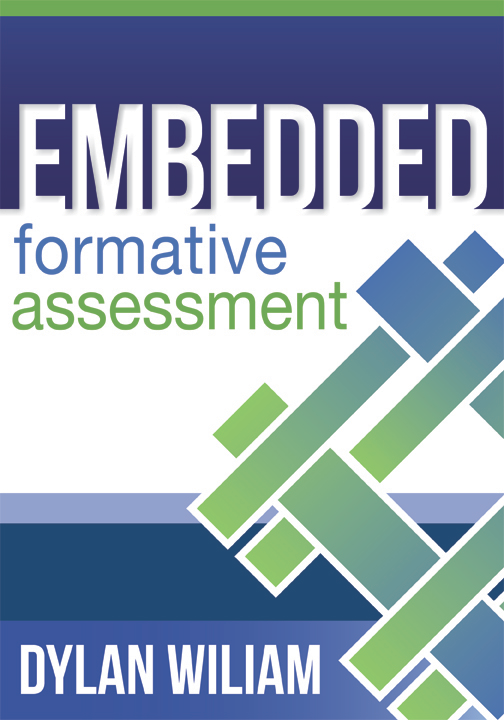 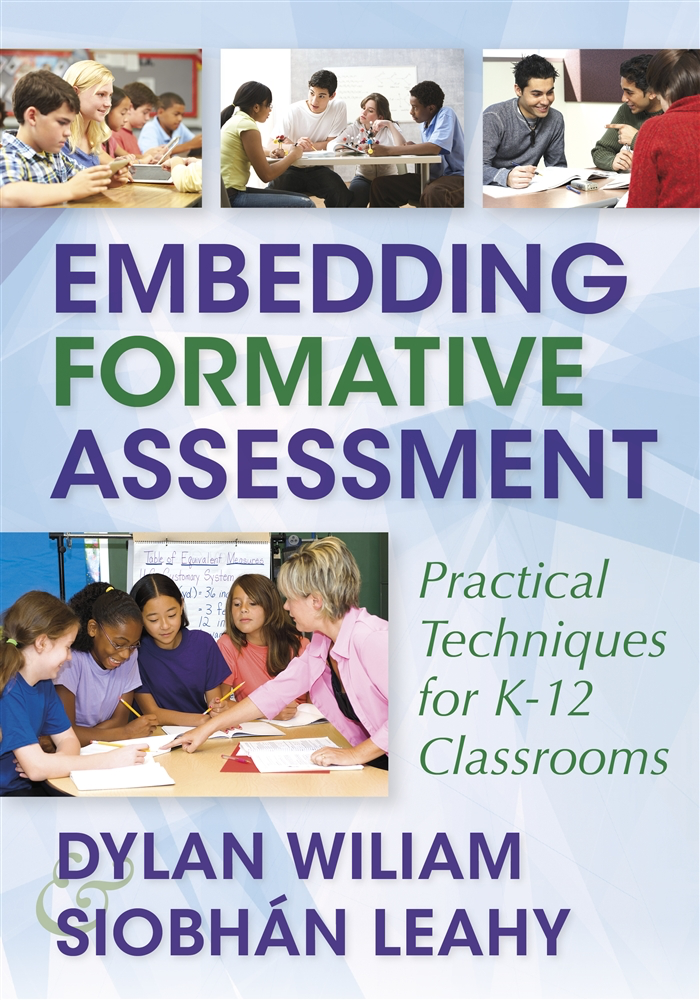 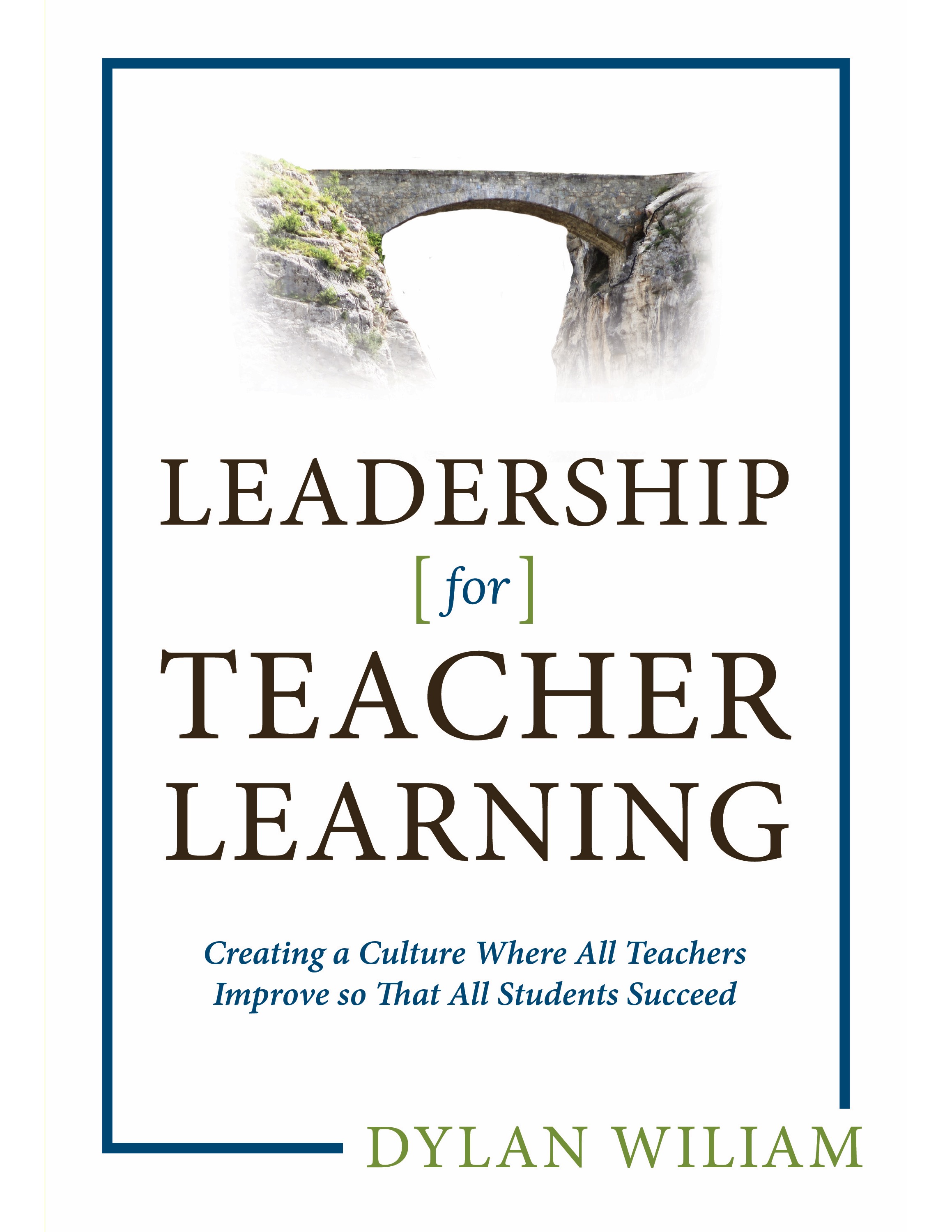 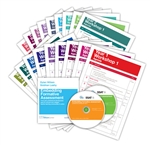 www.dylanwiliamcenter.com
www.dylanwiliam.net
54
Thank You
www.dylanwiliam.net